THE MASS MEDIA
Please complete the sentences...
Don’t miss the answers!
 SOURCE: isl.collective.com
Are you ready?
The Mass Media
The Mass Media
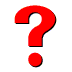 The Mass Media is...
a) ... A way to inform people.
b) ... A mathematical account.
c) ... A special TV programme.
The Mass Media
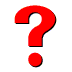 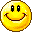 
Go Back
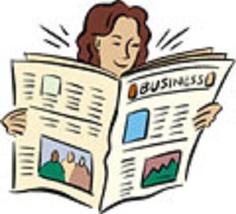 Next
The Mass Media
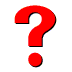 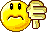 X
Go Back
The Mass Media
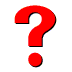 The Press consists of...
a) ... Television and radio.
b) ... Magazines and television.
c) ... Newspaper and magazines.
The Mass Media
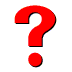 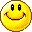 
Go Back
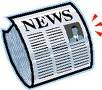 Next
The Mass Media
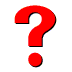 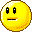 X
Go Back
The Mass Media
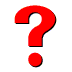 You can listen to music ...
a) ...  On the radio, TV and Internet.
b) ....  On the radio only
c) ... In a magazine.
The Mass Media
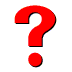 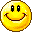 
Go Back
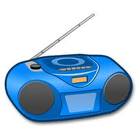 Next
The Mass Media
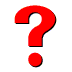 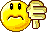 X
Go Back
The Mass Media
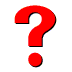 YOU CAN READ THE NEWS ...
a) ... In the newspaper.
b) ... On the internet.
c) ... Both the newspaper and the internet.
The Mass Media
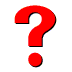 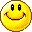 
Go back
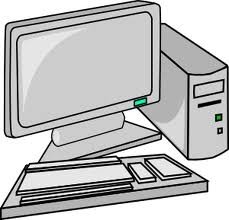 Next
The Mass Media
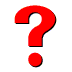 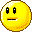 X
Go back
The Mass Media
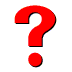 You can find pages ...
a) .... On the radio.
b) ... in magazines and newspapers.
c) ... On Television.
The Mass Media
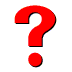 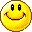 
Go back
THE END
GREAT JOB!
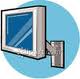 The Mass Media
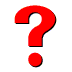 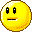 X
Go back